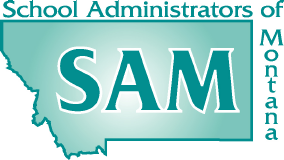 Please join SAM in thanking our Business Partners!
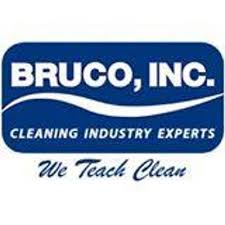 Facility Supply Distribution 
& Consulting
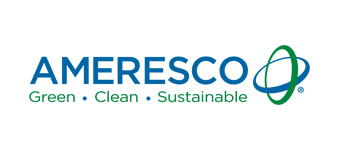 Ameresco, Inc. provides infrastructure and energy performance contracting to K-12 school across Montana
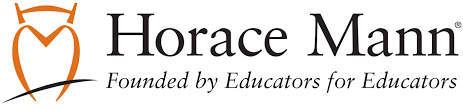 Financial Solutions and Insurance Products
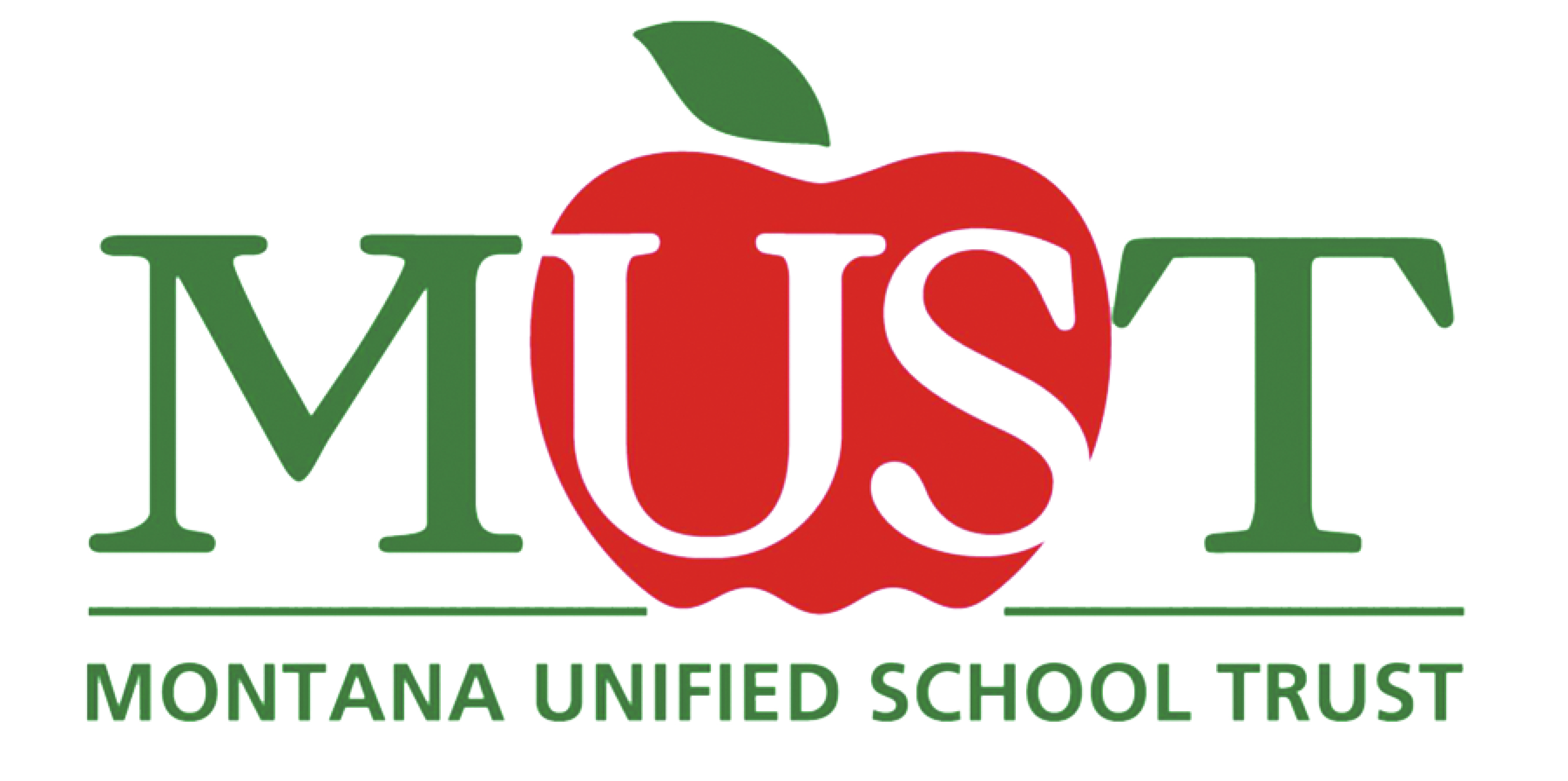 Health Benefits for Montana Schools
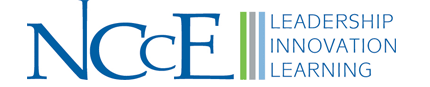 Providing year-round professional development opportunities for K-12 administrators, educators and support staff.
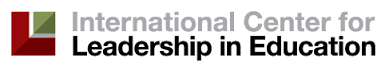 Professional services to support the systems that drive student achievement.
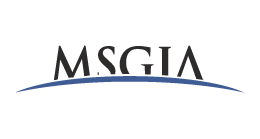 MSGIA provides workers' compensation & property & liability insurance services with affordable pricing that is school oriented.
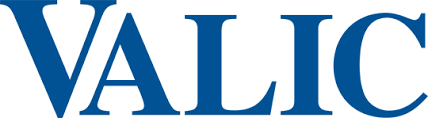 Financial Planning for Educators
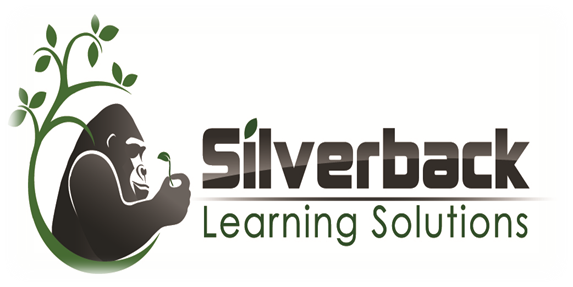 Teacher Vitae - Manage both the full evaluation process and build professional plans all on one platform.
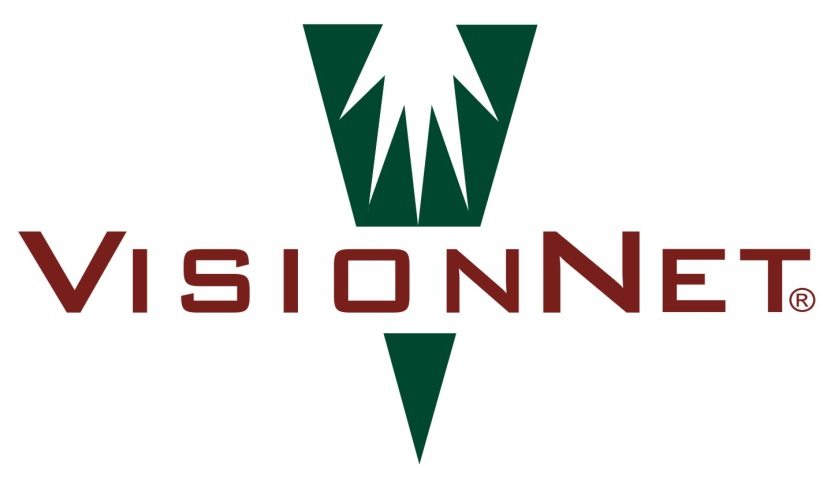 Vision Net has been a leader in video conferencing since 1995.
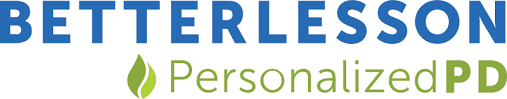 Empowering teachers to light up every student

Every teacher. Every classroom. 
BetterLesson’s PersonalizedPD delivers.
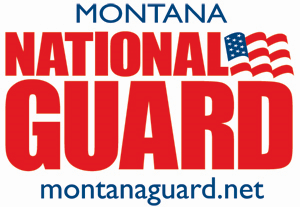 Student Loan Repayment, Low Cost Life Insurance, Armed Intruder Training, Officer/Leadership Training
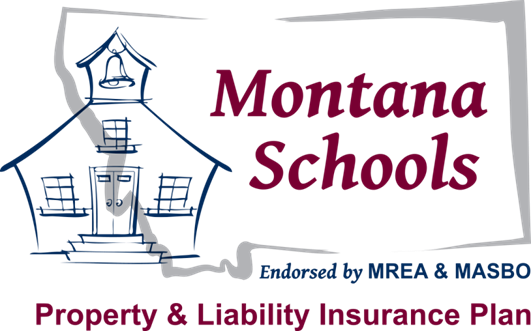 School property &          liability insurance